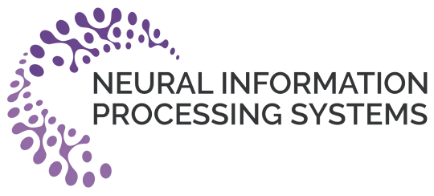 Effective Backdoor Defense by Exploiting Sensitivity of Poisoned Samples
Weixin Chen 1, Baoyuan Wu 2, Haoqian Wang 1

1 Tsinghua University
2 The Chinese University of Hong Kong, Shenzhen
Our work
D-ST
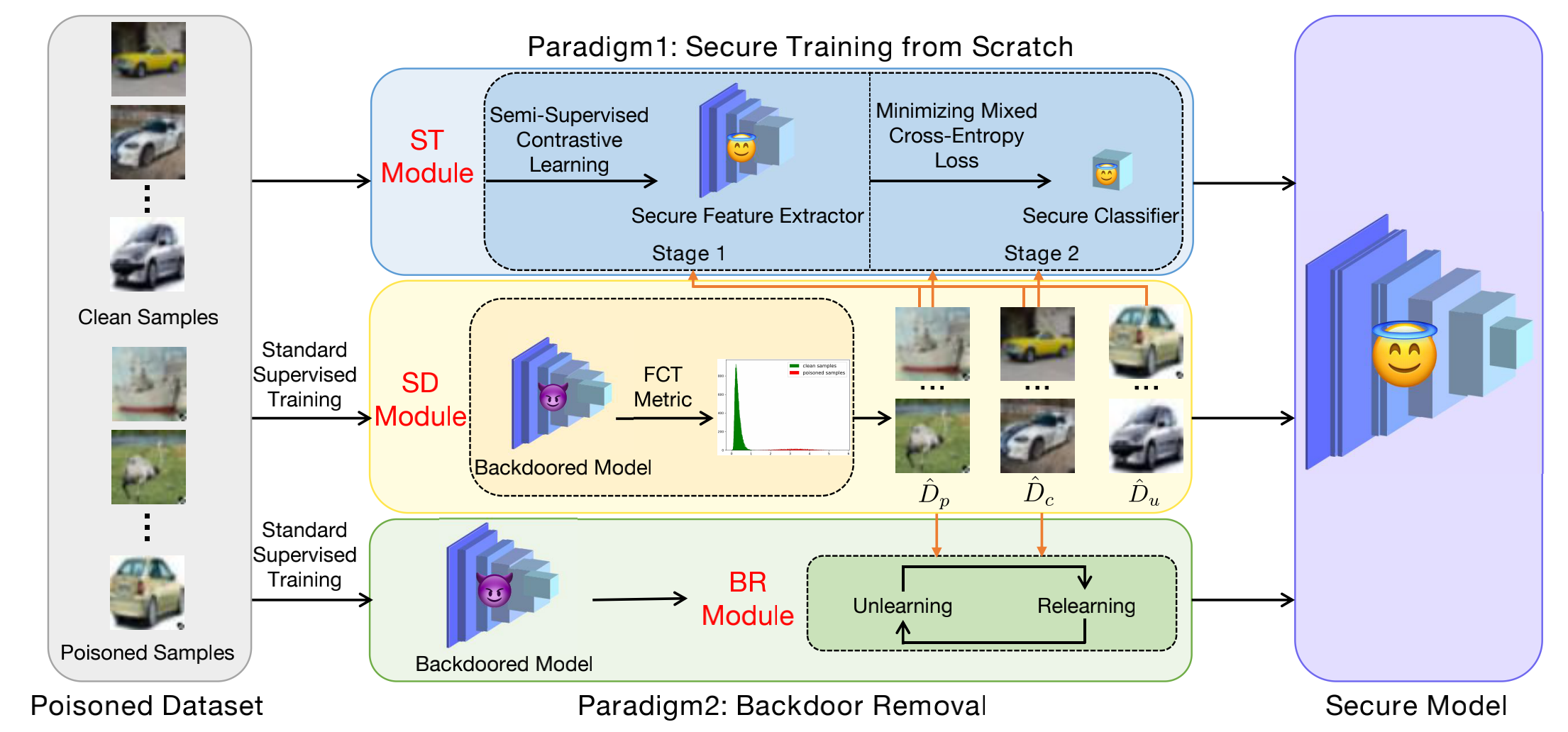 D-BR
Propose two defense methods
D-ST
Paradigm: training a secure model from scratch
Components: SD module + ST module
D-BR
Paradigm: removing backdoor from a backdoored model
Components: SD module + BR module
Outline
This PPT will give a brief introduction for
Sample-Distinguishment (SD) Module
two-stage Secure Training (ST) Module
D-ST Method
Backdoor Removal (BR) Module
D-BR Method
Sample-Distinguishment (SD) Module
What does SD module do?
Distinguish poisoned samples from clean samples in the training set, based on the FCT metric
Motivation
In the feature space of a backdoored model,
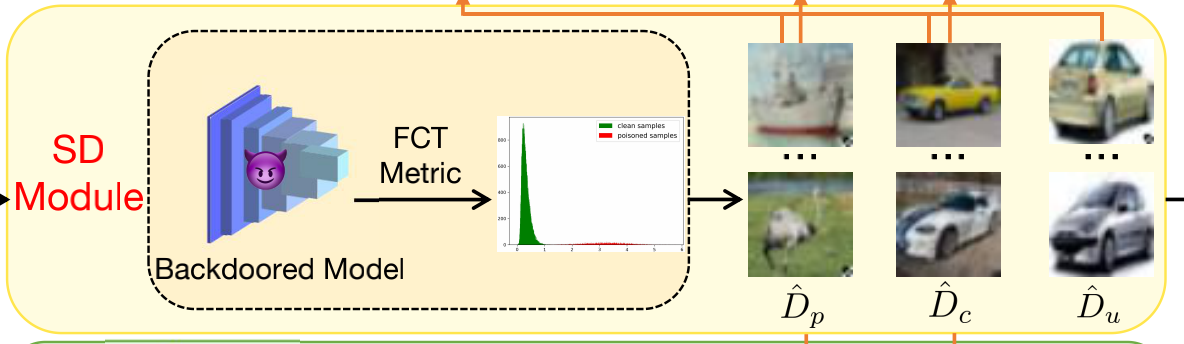 (1) Poisoned samples    
gather together
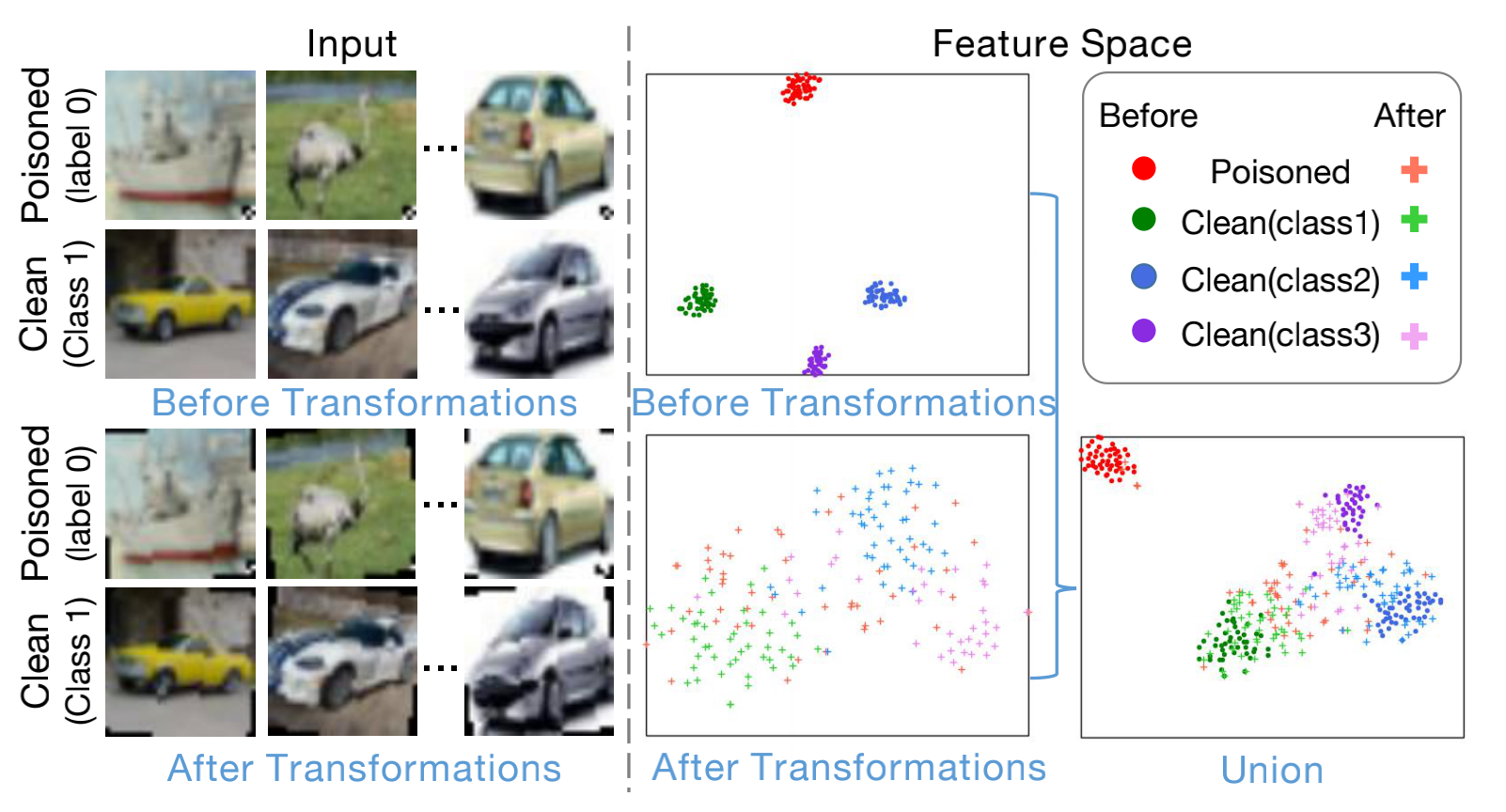 (3) Changes of clean samples     are much more smaller than those of poisoned samples

[‘Union’ visualizes original samples and perturbed samples in the same space.]
Poisoned samples are more sensitive to transformations than clean samples
(2) Perturbed poisoned samples    
no longer gather
Sample-Distinguishment (SD) Module
Method
Propose a sensitivity metric—Feature Consistency towards Transformations (FCT)—to distinguish samples
     ,     ,         denote a training sample, a set of transformations and the feature extractor of a backdoored model, respectively 


Effectiveness






There is a remarkable difference on the distribution between clean samples and poisoned samples
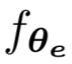 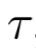 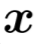 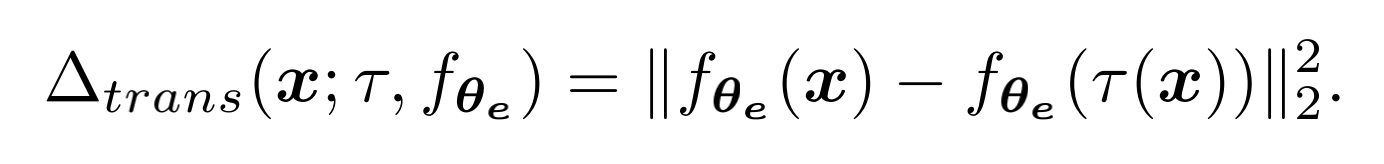 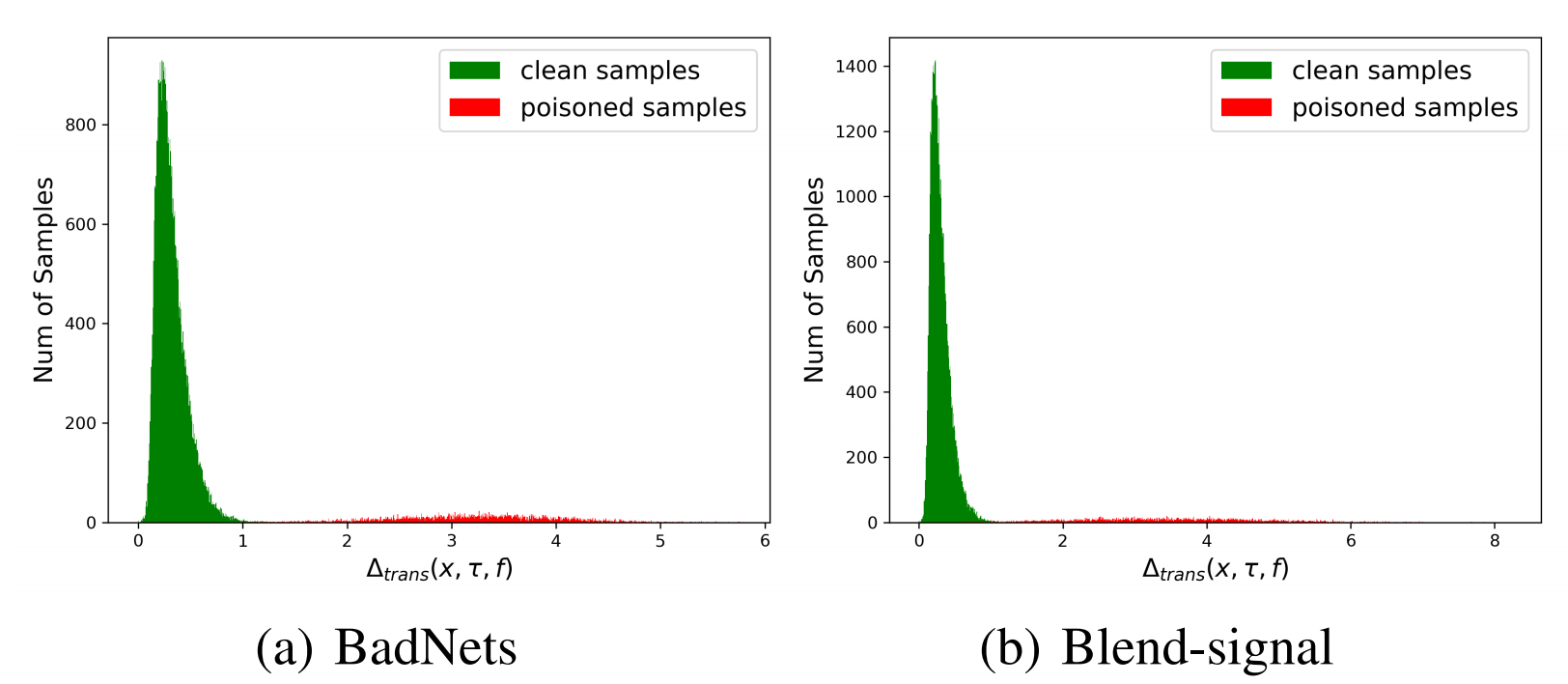 two-stage Secure Training (ST) Module
What does ST module do?
Train a secure model from scratch
Background
A recent secure-training method DBD
Train a secure feature extractor via contrastive learning (CTL)
Abandon all labels which could waste the valuable information contained in clean samples
Supervised contrastive learning (S-CTL) 
Perform better than CTL
Use all labels
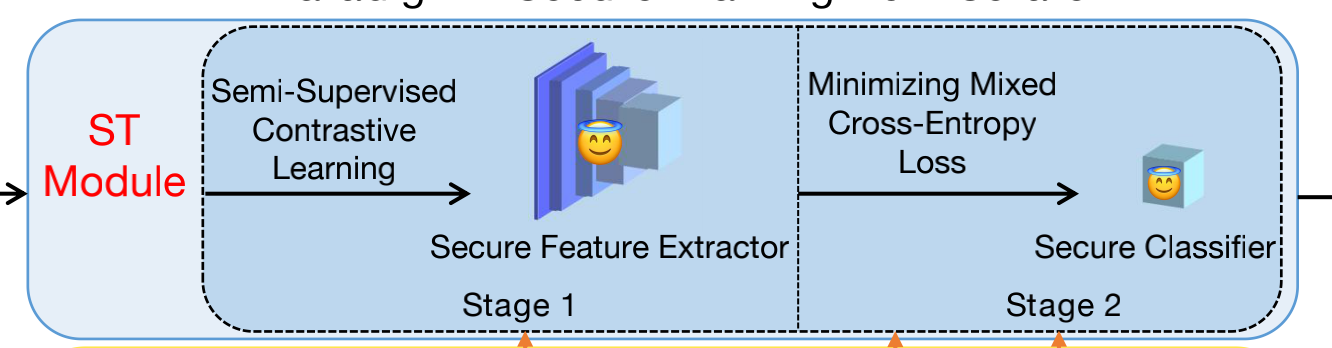 two-stage Secure Training (ST) Module
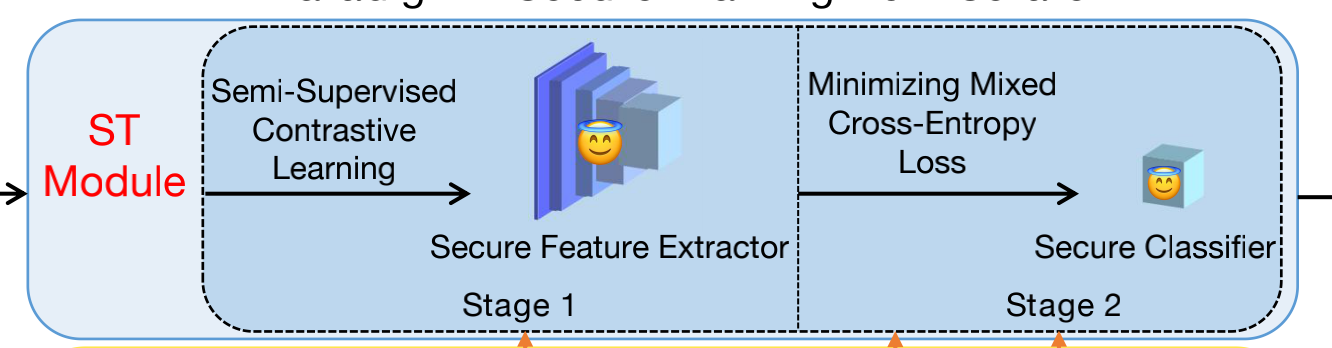 Method
Train a secure feature extractor via semi-supervised contrastive learning




Apply CTL on poisoned samples and uncertain samples
Apply S-CTL on clean samples
Train a secure classifier via minimizing the mixed cross-entropy loss



First item: standard cross-entropy loss defined on clean samples
Second item: negative cross-entropy loss defined on poisoned samples
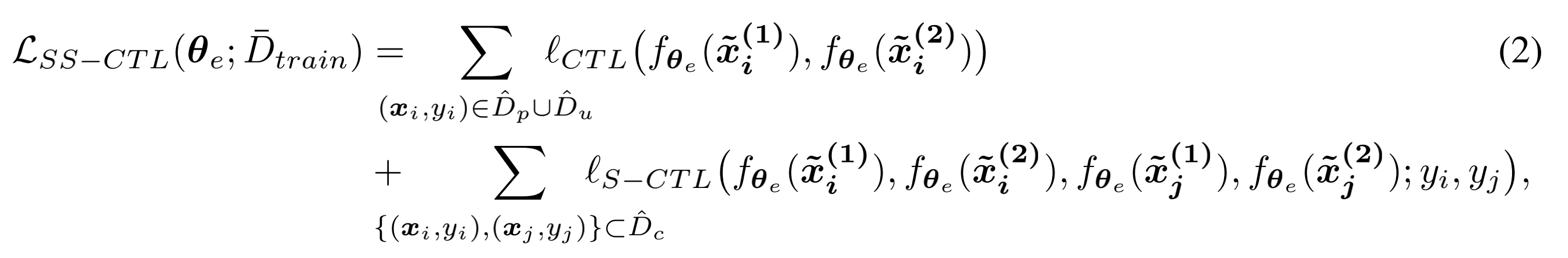 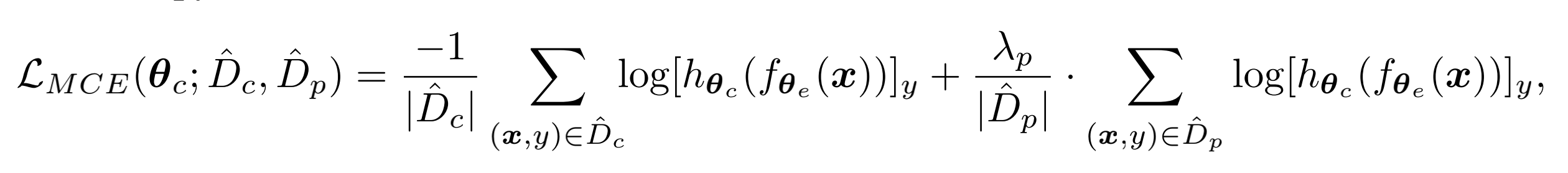 D-ST Method: SD Module + ST Module
Effectiveness
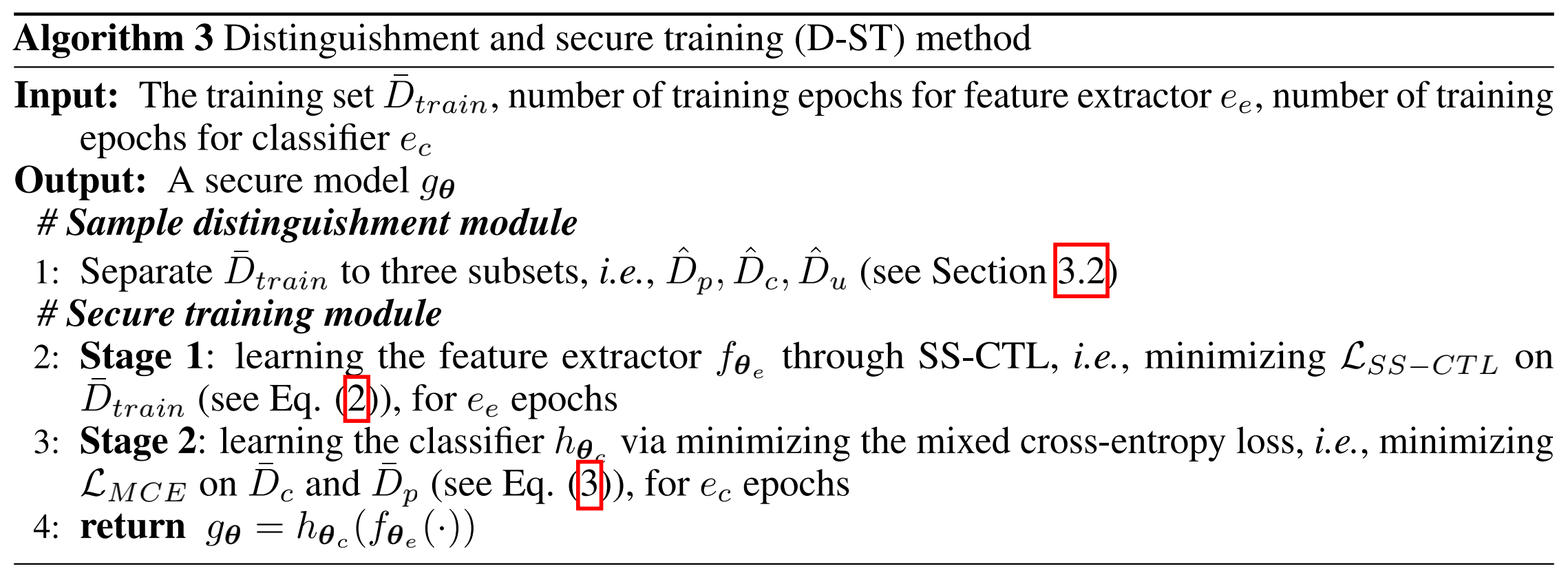 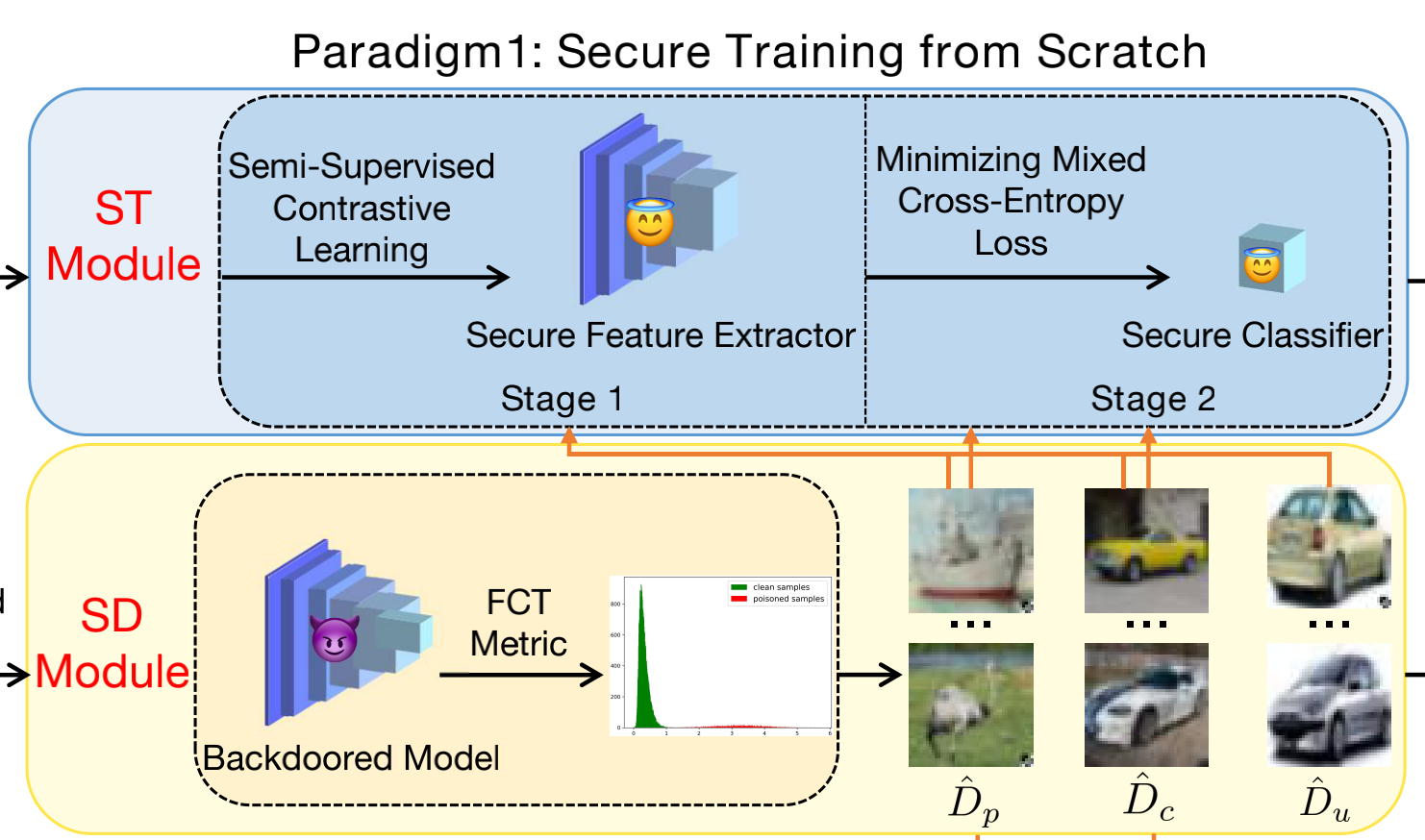 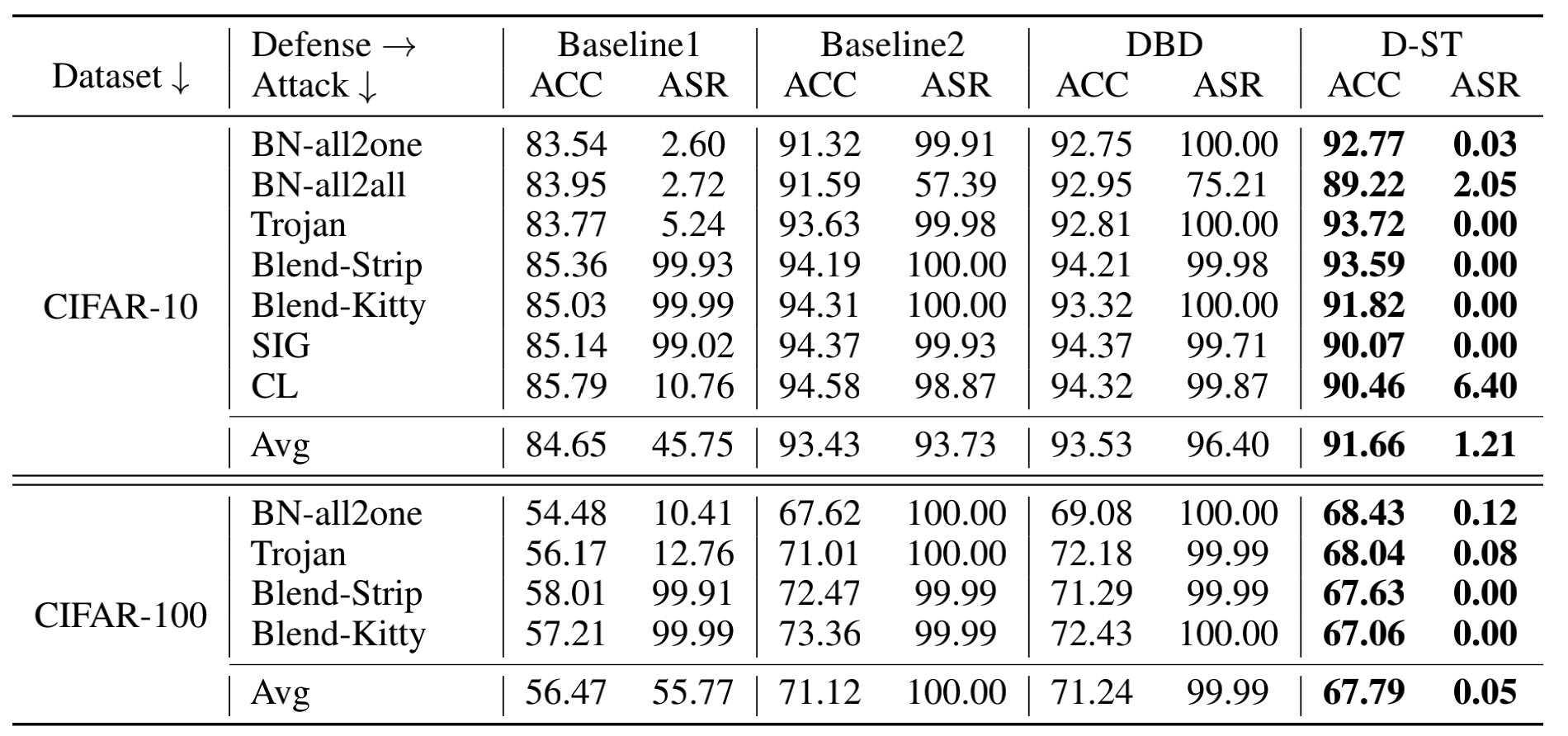 Backdoor Removal (BR) Module
What does BR module do?
Remove backdoor from a backdoored model
Background
Pure unlearning degrades the performance on clean samples
Method
An iterative learning algorithm
Unlearning



Aim to remove backdoor
Relearning



Aim to recover performance on clean samples
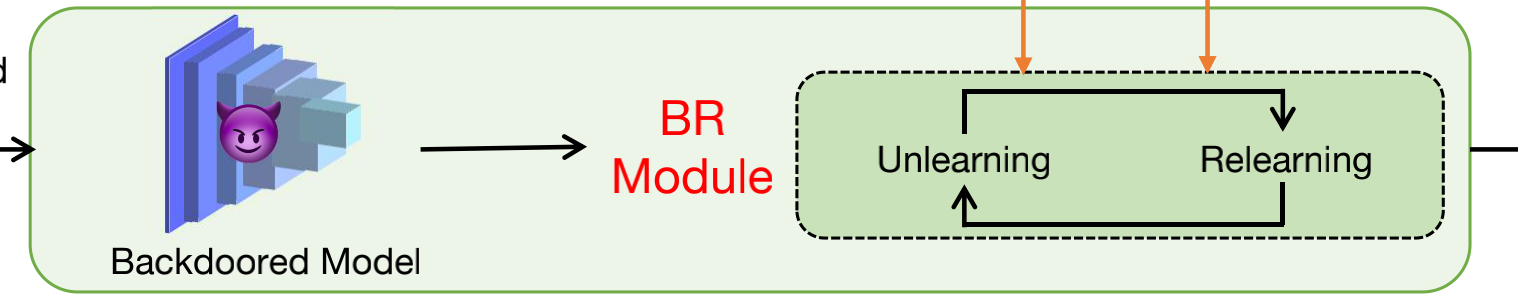 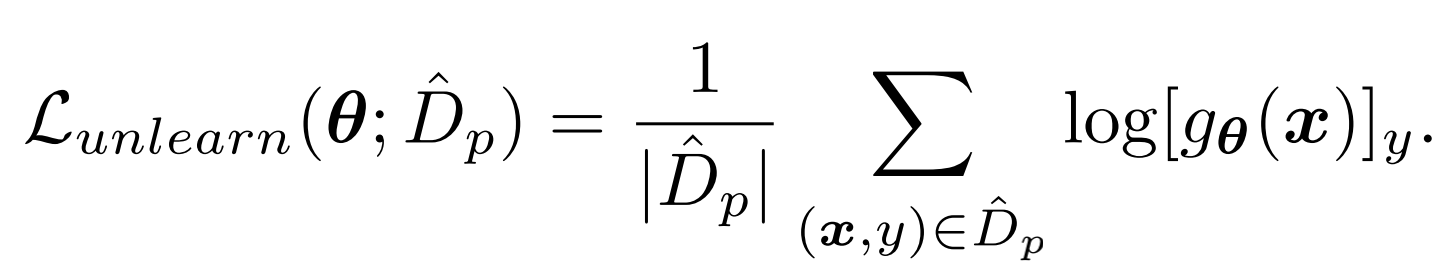 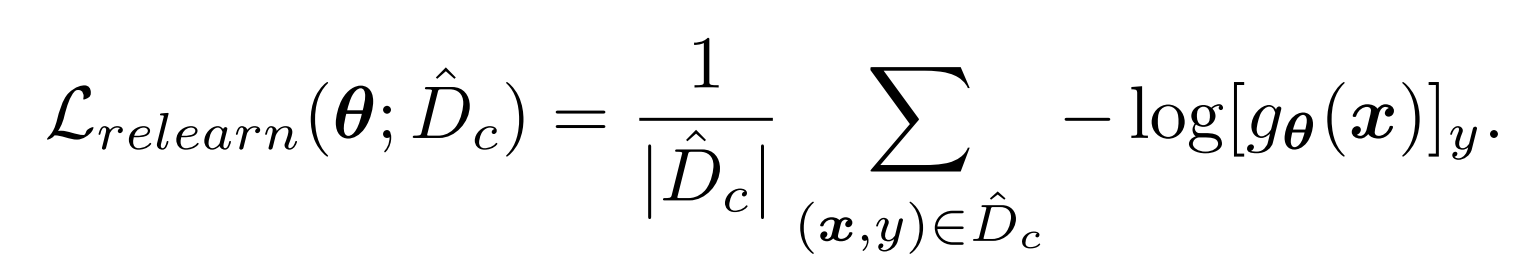 D-BR Method: SD Module + BR Module
Effectiveness
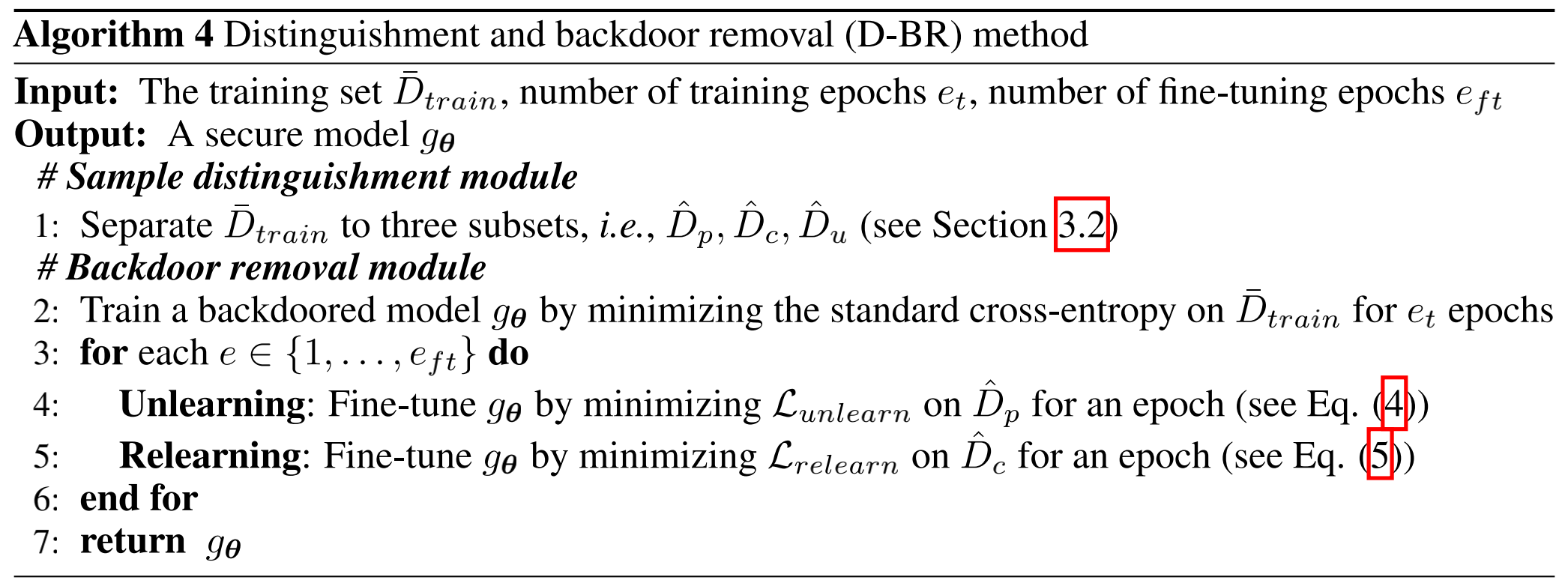 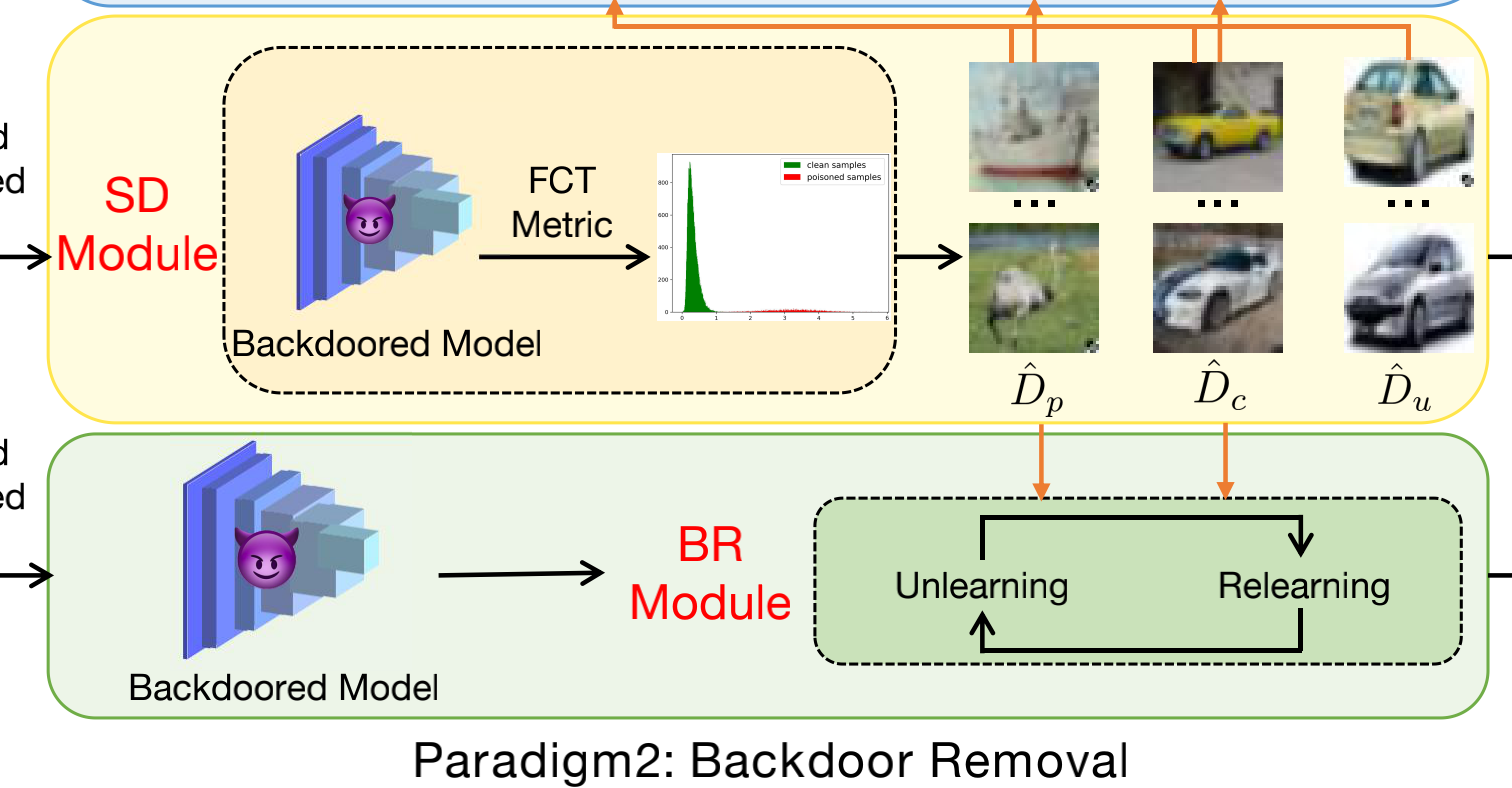 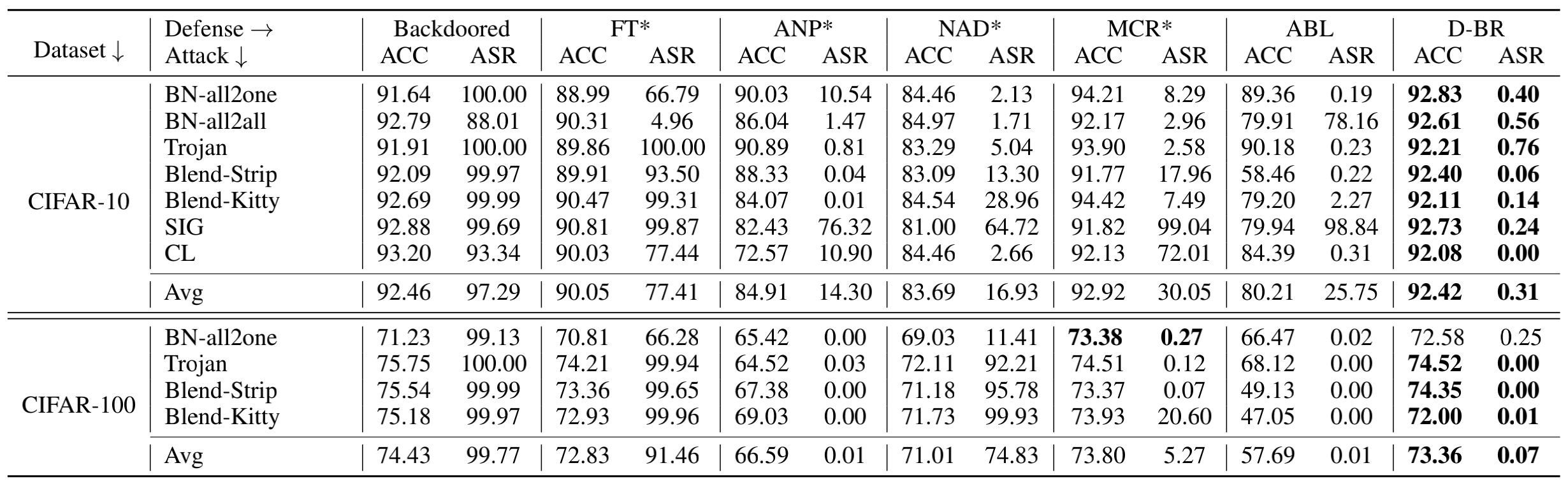